Note: The information in this PowerPoint  is true and accurate at time of presentation (26/2/25) and is subject to change.
FEBRUARY INFORMATION SESSION
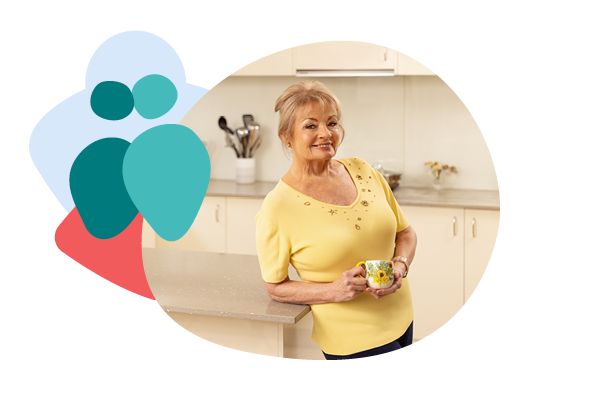 OUR PREMIUM SUPPLIERS: Support and Savings for Consumers!
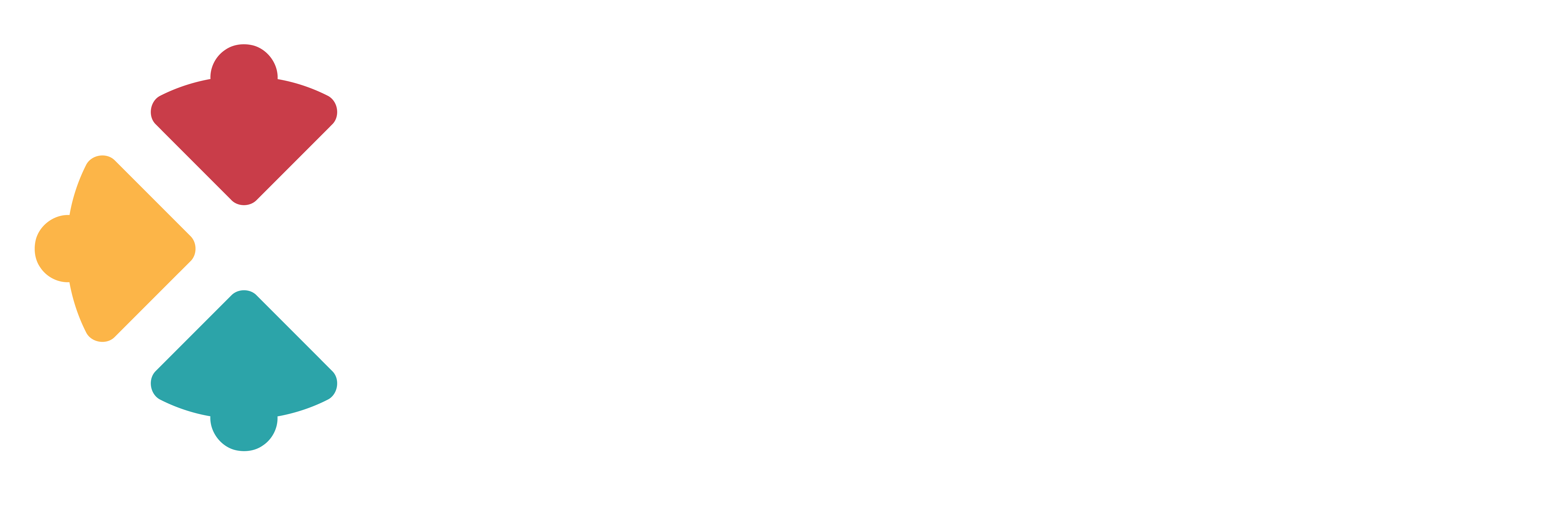 Presented by: Tiffany Whitelaw - Partnership Liaison Manager and Jay Pery- Partnerships Manager
SESSION OVERVIEW:
TOPICS TO BE COVERED: 
Who are Trilogy Cares’ Premium Suppliers?
What are the benefits available?
Updates that have happened over February 

KEY TAKEAWAYS FOR CARE COORDINATORS:
Gain clear insight as to who the Premium Suppliers are with Trilogy Care.
Understand how to easily access our Premier providers.

SESSION PROTOCOLS:
Microphones and Cameras are on mute.
If you have any questions, please use the chat function -                                                                                                     this will be monitored by the team.
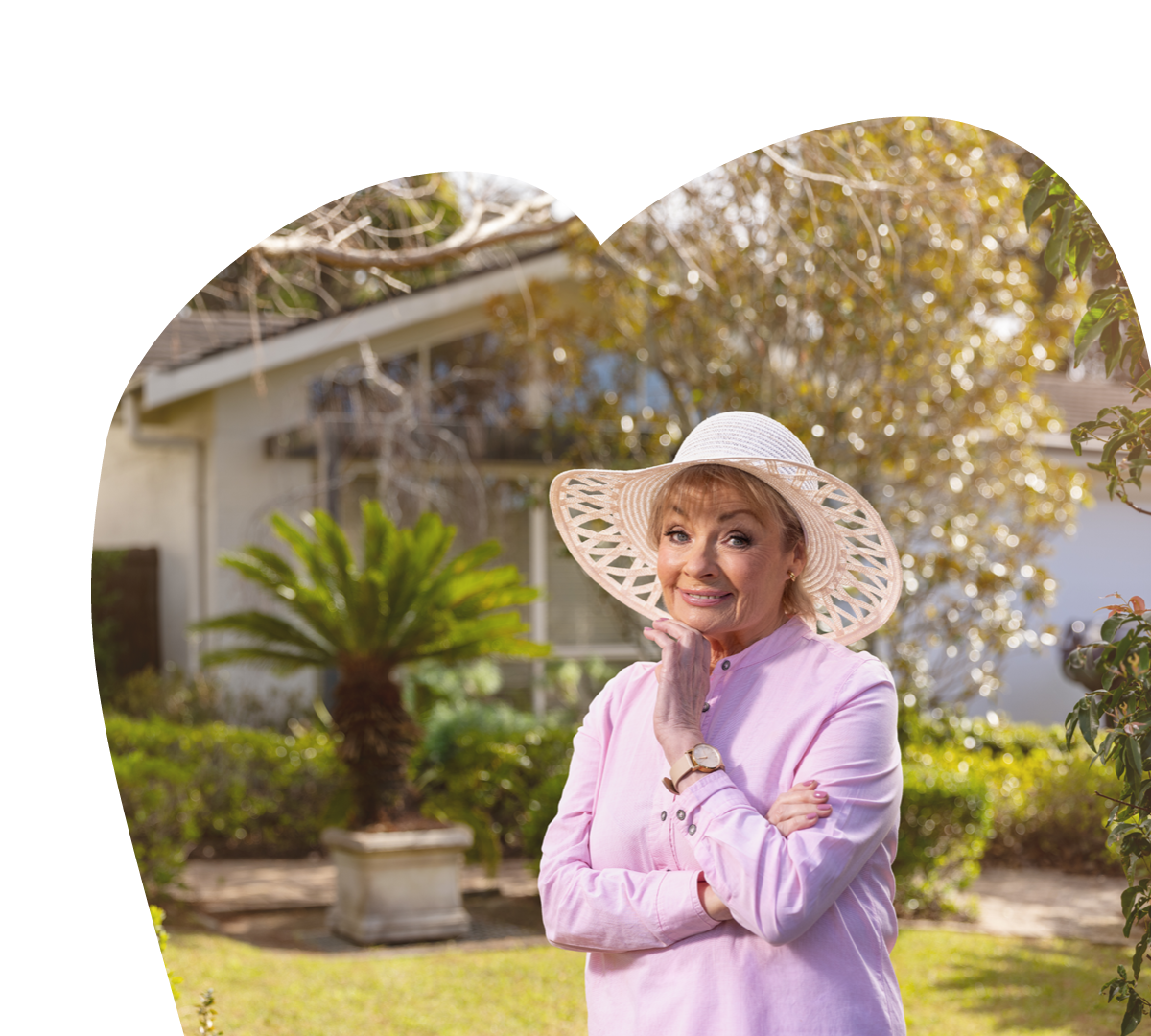 What is covered…
WHAT is a Premium Supplier?
WHY use a Premium Supplier?
WHO are Our Premium Suppliers?
Service Provider Marketplaces
Food Services
Allied Health - OT  & Physiotherapy
Transport
Business Solutions
Marketing and Signage
New Premium Suppliers
Feedback
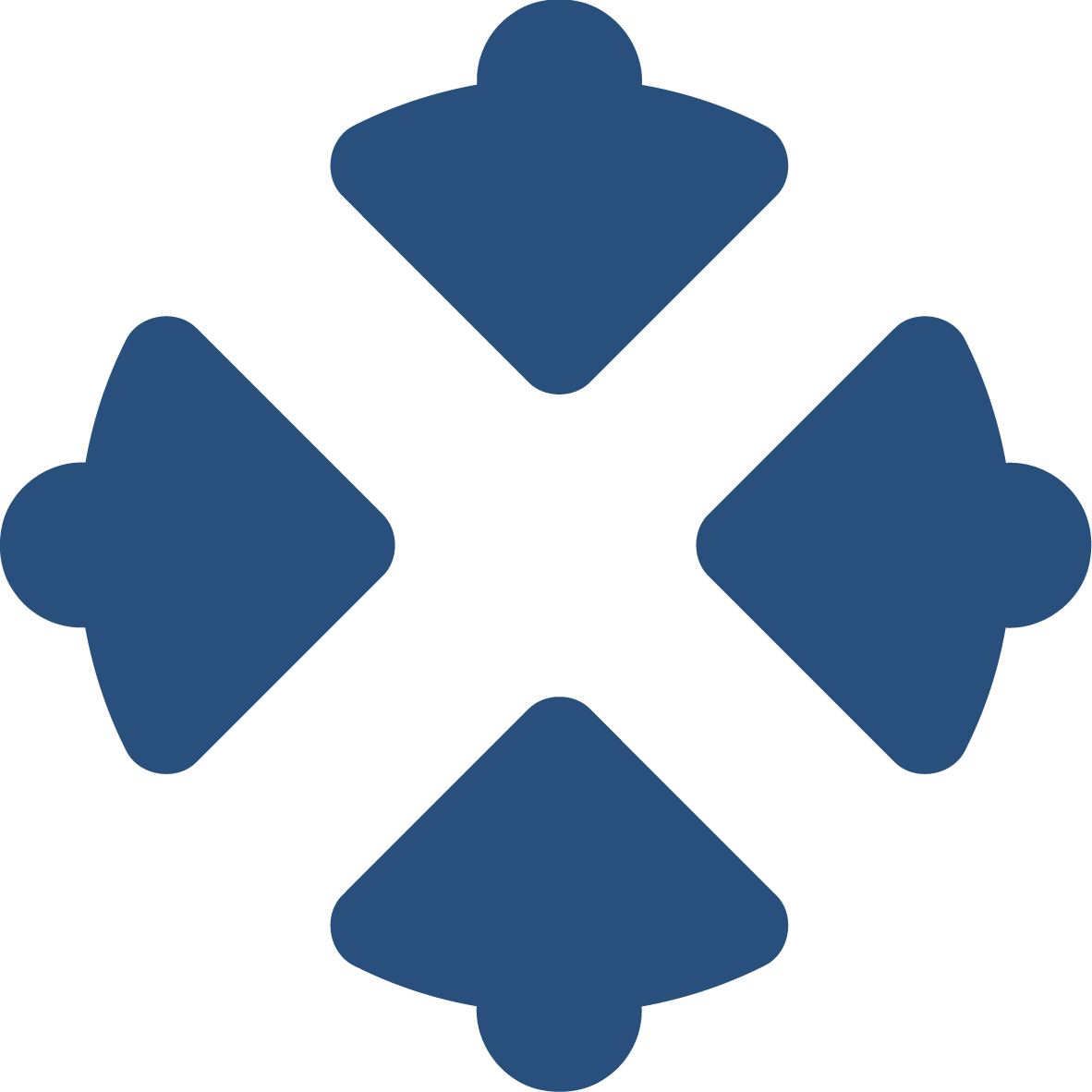 PREMIUM SUPPLIERSWHAT is a Premium Supplier?
1
WHAT IS A PREMIUM SUPPLIER
Stronger Partnerships, Better Care
Premium suppliers have formed a deeper connection with Trilogy Care through joint marketing, webinars, and dedicated resourcing, ensuring a smoother experience for care recipients.


Trusted & Reliable
Trilogy Care has identified top-tier suppliers who consistently deliver high-quality care and offer a broad network of workers, making life easier for Care Coordinators.


Exclusive Savings & More Care
Some Premium Suppliers even provide exclusive discounts to Trilogy Care clients—helping to stretch budgets further and increase the level of care available.
[Speaker Notes: Trilogy has set up premium suppliers to provide a better outcome and quality of care for care recipients. 
Care Coordinators can approach premium suppliers with a high level of confidence
With enhanced choice and control with suppliers and exclusive savings, Coordinators can stretch their care recipients' budget further!]
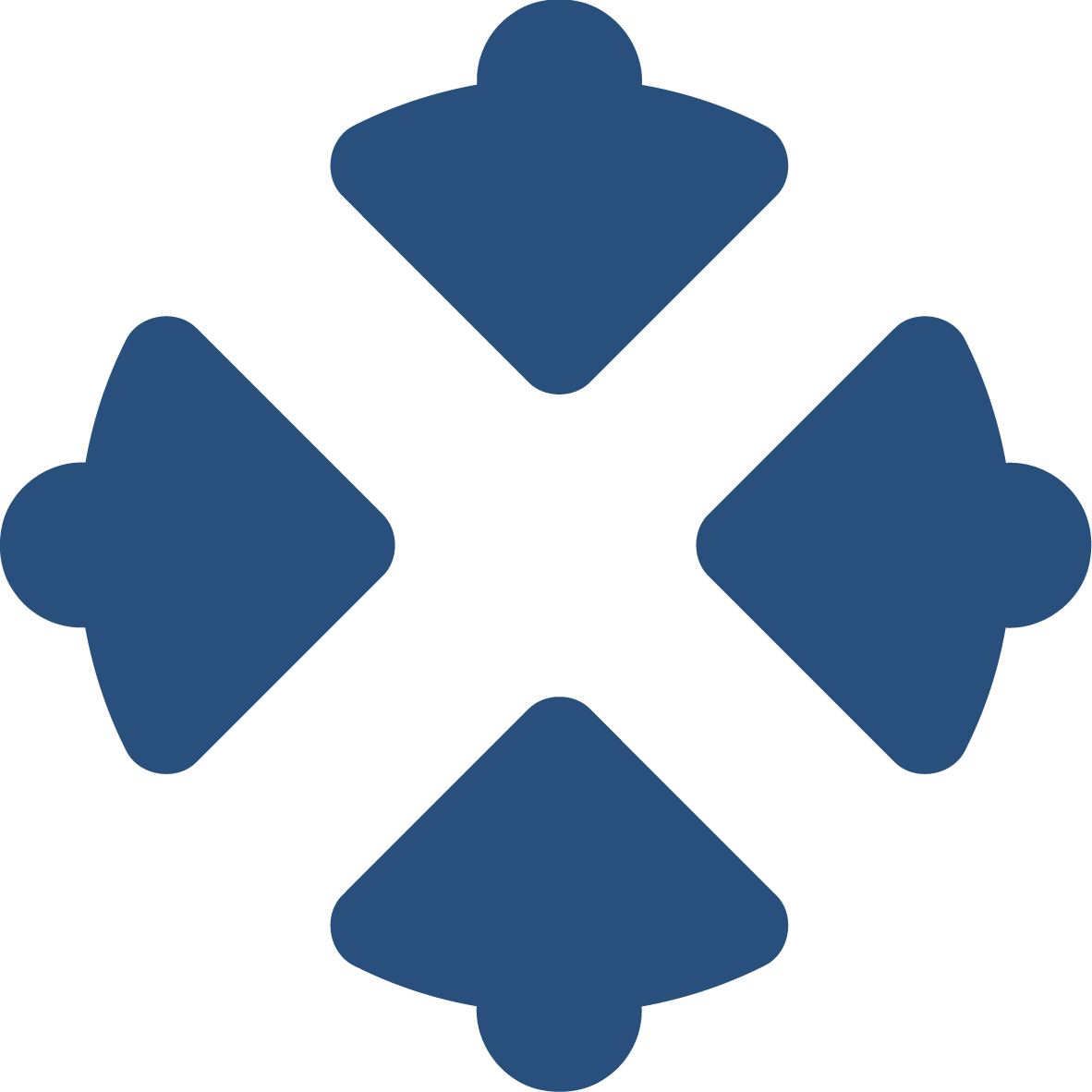 PREMIUM SUPPLIERSWHY use aPremium Supplier?
2
WHY USE PREMIUM SUPPLIERS
NATIONWIDE COVERAGE & MORE CHOICESMost Premium Suppliers have a broad reach across the country, offering a larger pool of workers and services to choose from.

TRUSTED BRANDS FOR CONVENIENCEEase and reliability of working with well-known suppliers, which can service Care Recipients and Coordinators across different regions.

SIMPLIFIED COORDINATIONUsing Premium Suppliers is efficient and saves time for Coordinators, as they are already verified with Trilogy Care and ready to provide services.
[Speaker Notes: Wider reach of locations making it easier for coordinators to find workers
All premium suppliers are already verified with Trilogy, super convenient!]
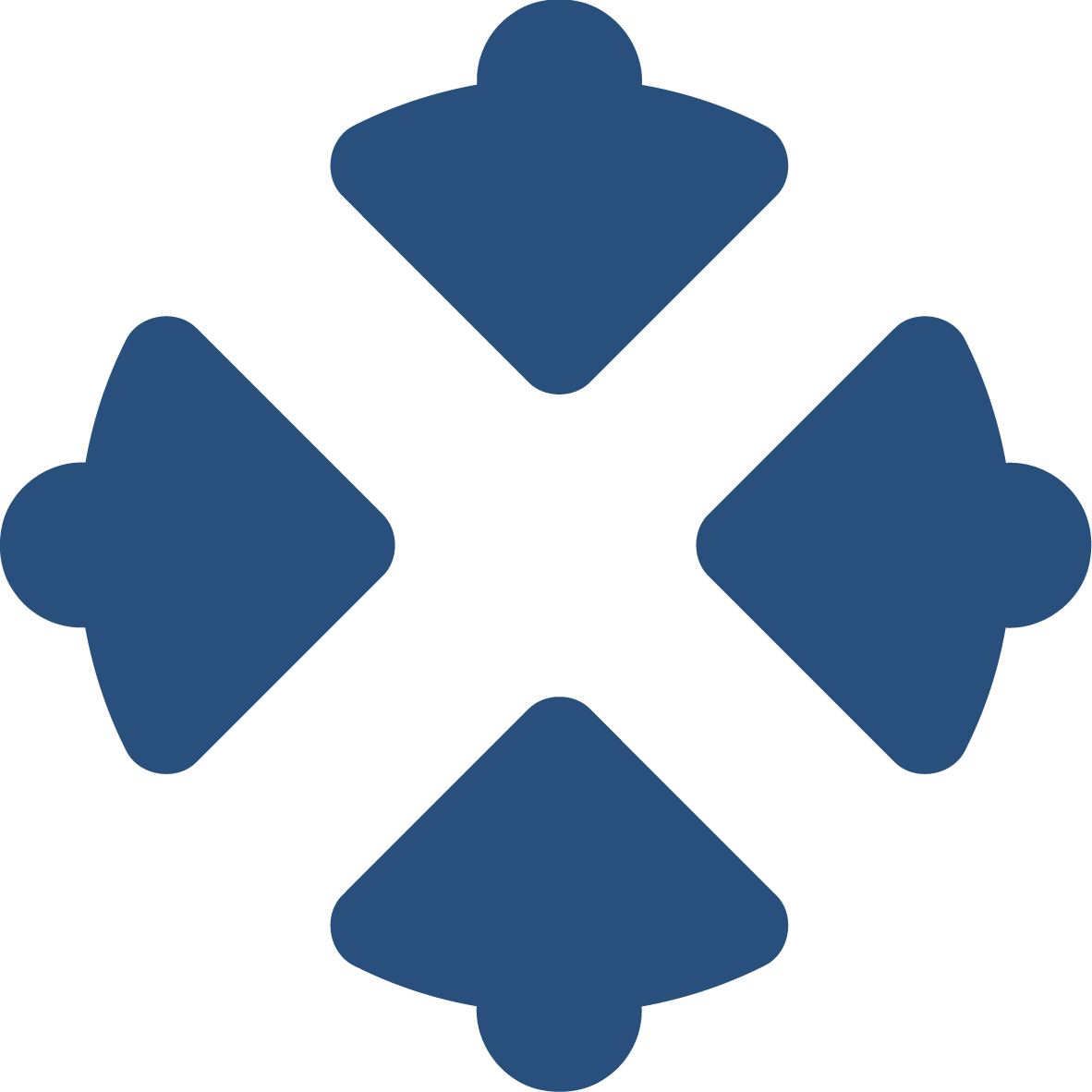 PREMIUM SUPPLIERSWHO are thePremium Suppliers?
3
[Speaker Notes: IN THE CHAT – LET US KNOW WHAT PREMIUM SUP[PLIERS YOU ARE AWARE OF..]
WHO ARE OUR PREMIUM SUPPLERS?
Stay UpdatedThe following slides introduce our current Premium Suppliers, and we continue to expand our network—so be sure to check the website for updates!
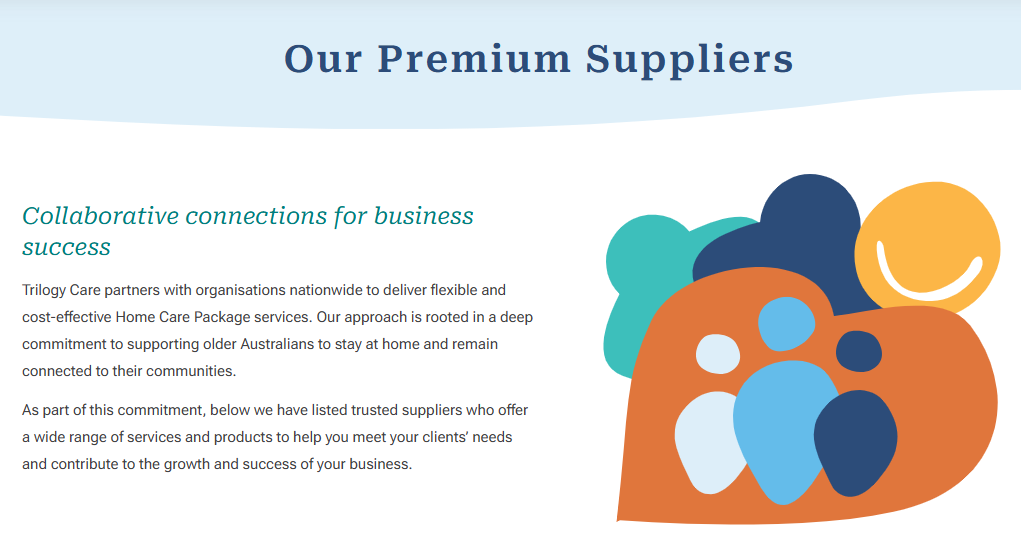 Service Provider Marketplaces
Food Services
Allied Health - OT  & Physiotherapy
Transport
Business Solutions
Marketing and Signage
New Premium Suppliers
[Speaker Notes: Trilogy is constantly looking to expand our Premium supplier list across a number of supply areas. Keep checking back in with the website!]
SERVICE PROVIDER MARKETPLACES
[Speaker Notes: Organisations who can provide care/ services to Care Recipients]
SERVICE PROVIDER MARKETPLACES
Looking for a specific care provider? Consider these reputable platforms to find the services you need:
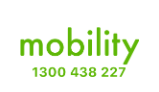 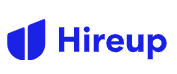 Find a Carer: Marketplace connecting care workers with support service seekers
Marketplace connecting care workers with support service seekers

Locations: National
mobility: Platform connecting care providers, clients, and support workers collaboratively

Locations: National
Hireup: Platform simplifying the process of hiring support workers

Locations: National
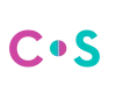 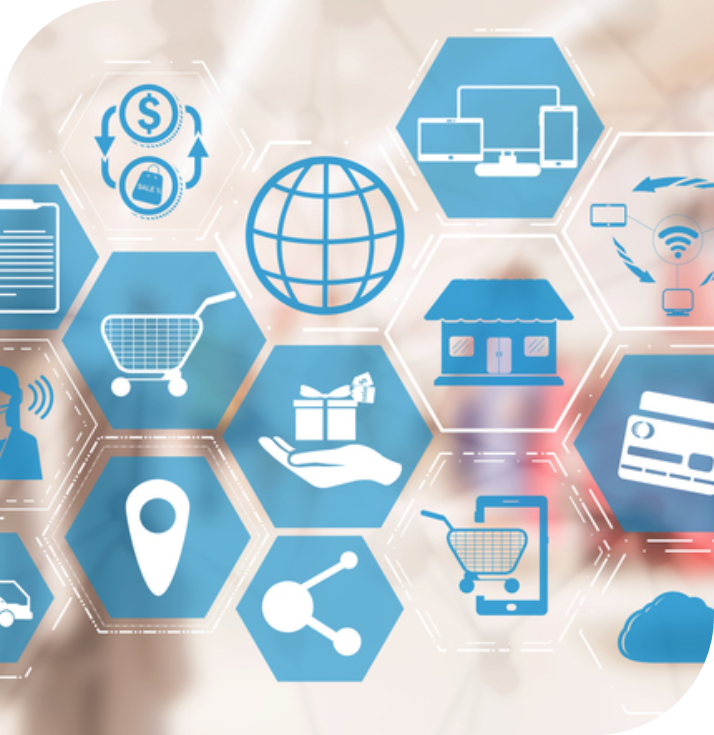 Care Seekers: Platform linking individuals with care and support workers

Locations: National
[Speaker Notes: Service providers have a wide range of locations and service types to make finding a worker easy
Each platform will offer a range of service types and hourly rates for workers – it's worth checking in with each of these providers to find the best outcome
By using larger scale premium suppliers, Coordinators can easily find new workers for their clientele]
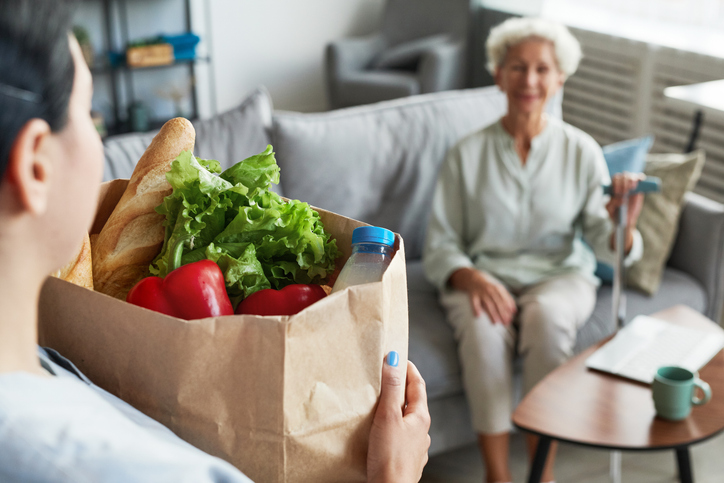 FOOD SERVICES
[Speaker Notes: Mae connection to January – Provider Meals list]
FOOD SERVICES
Need to connect your care recipients with easy to prepare or ready-made nutritious meals? See our meal delivery partners:
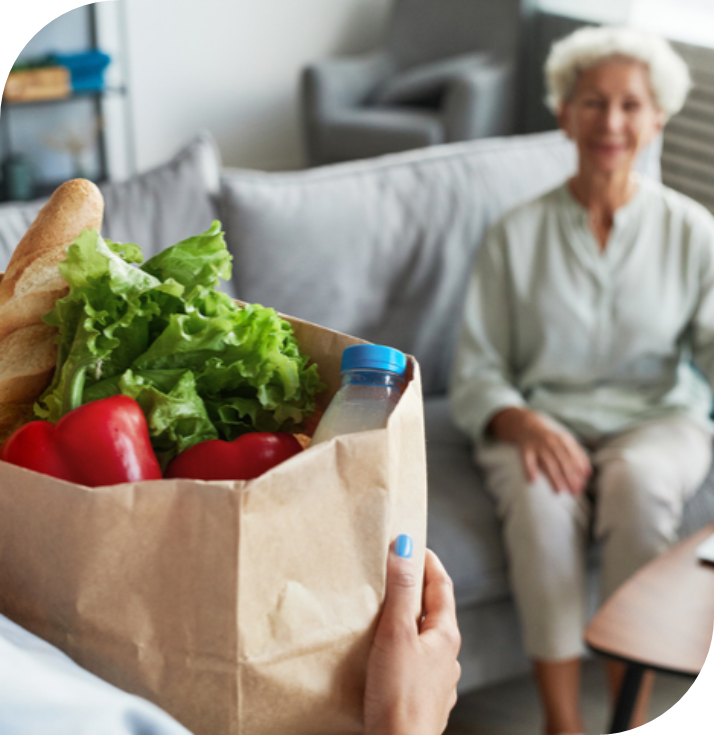 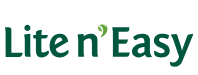 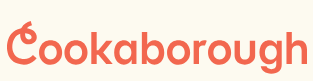 Lite n’Easy: Meal delivery service offering a large variety of options. 

Offer: Get your first order free with code TRI30% by contacting Trilogy Care.

Locations: National
Cookaborough: Ready-made meal platform featuring over 150 food providers. 

Offer: Get $20 off your first order.

Locations: VIC, NSW, QLD
[Speaker Notes: Exclusive first time offers 
Well known brands
Ready made meals, with the opportunity to take cultural considerations into account]
ALLIED HEALTH – 
OT and PHYSIOTHERAPY
ALLIED HEALTH- OT & PHYSIOTHERAPHY
If your clients require Allied Health services, our partners may be able to assist:
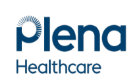 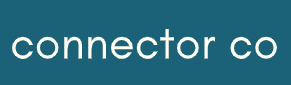 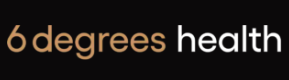 connector co: Comprehensive directory for allied health professionals

Locations: QLD, NSW
Plena Healthcare: Mobile healthcare service integrated with aged care support. 

Offer: Exclusive 10% discount for Trilogy Care Recipients.

Locations: National
6 degrees health: Mobile healthcare service integrated with aged care support. 

Offer: Exclusive 10% discount for Trilogy Care Recipients.

Locations: WA, 
                     National Expansion Plans
[Speaker Notes: Statewide and Nationwide options available for Allied Health Premium Suppliers
Verified with Trilogy Care
Exclusive discounts and the opportunity for mobile services for added convenience]
TRANSPORT
TRANSPORT
Services designed to take you or your clients where they need to be.
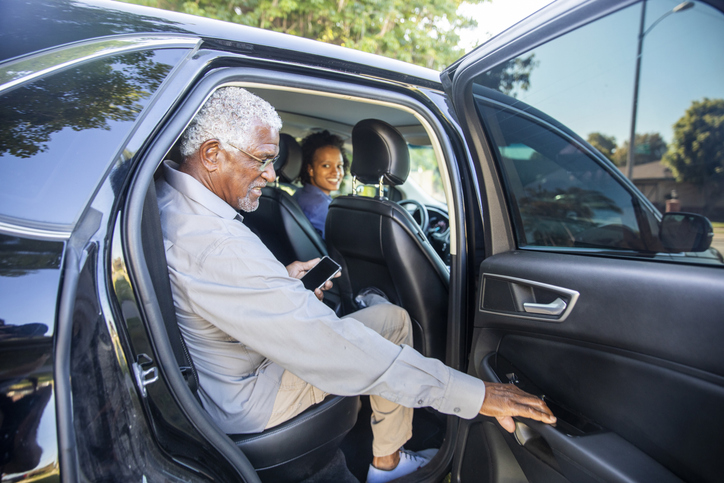 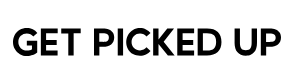 GET PICKED UP: Safe, reliable transport tailored for aged care recipients’ needs. 

Offer: Introduction deal: 30% off the first trip for Trilogy Care consumers. 

Locations: NSW, VIC
[Speaker Notes: Exclusive discounts for TC clients
Offering alternatives to traditional travel and transport providers
- purpose made vechiles]
BUSINESS SOLUTIONS
BUSINESS SOLUTIONS
Looking for solutions to improve your operations? Our partners can help:
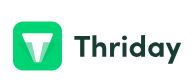 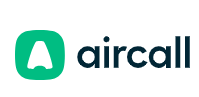 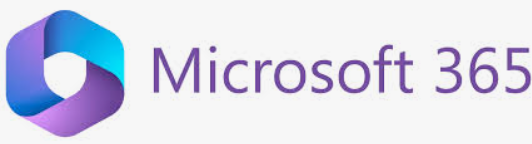 Microsoft 365: Your complete solution for document needs – from Word and Outlook to Excel and PowerPoint.
aircall: AI-powered VoIP solution improving communication efficiency.
Thriday: Financial management system for accounting, invoicing, and banking services.
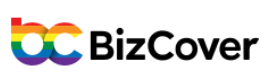 CONTACT: Trilogy Care to discover implementing trusted tools into your business. 
Call your Partnerships Manager or…
 call 1300 459 190 and select option 5.
BizCover: Insurance provider specialising in small business needs
[Speaker Notes: Back end business solutions to help organisations achieve strategic goals
Trilogy uses all of the above platforms, and you can too!

Biz Cover – OFFER: 25$ off each policy purchase]
MARKETING and SIGNAGE
NEW PREMIUM SUPPLIERS
Looking to improve your market presence? Our partners can help improve your marketing:
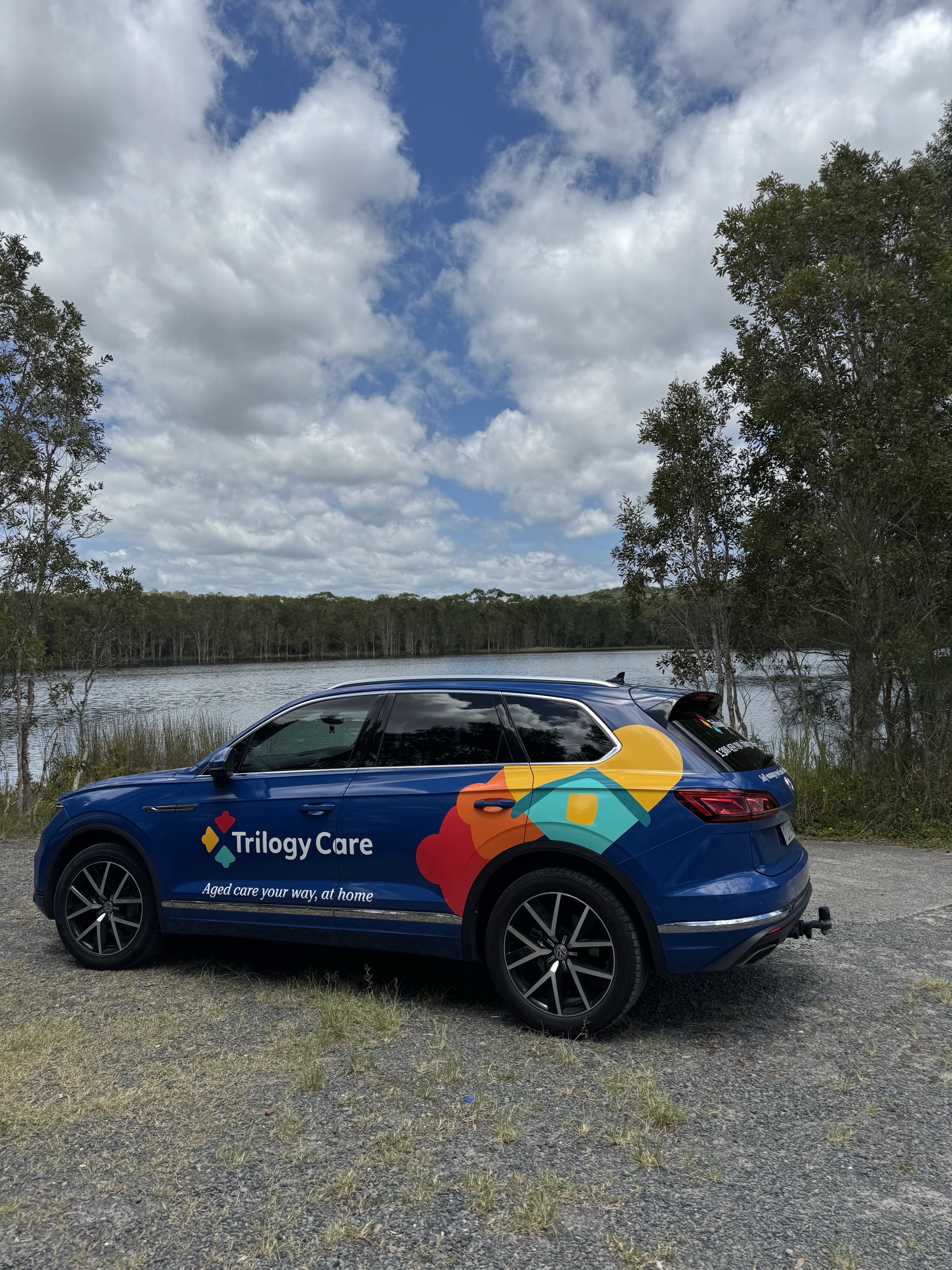 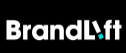 BrandLift: Boost your brand’s visibility with professional vinyl wrapping. 

Offer: Trilogy Care may subsidise the cost 

Contact: Trilogy Care today to learn more
Call 1300 459 190 and select option 5.
[Speaker Notes: You might have seen our brand new Trilogy Van out and about and on Social Media. Brand lift completed this amazing work!
Opportunities for TC to subsidise partner cost]
NEW PREMIUM SUPPLIERS
NEW PREMIUM SUPPLIERS
The following Premium Suppliers, will soon appear on the page. No need to wait you can make contact NOW!
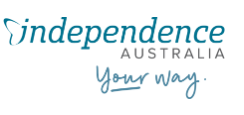 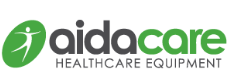 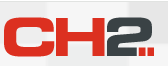 independence AUSTRALIA: 
Leading national provider of personal healthcare products and mobility aids, and a not-for-profit distributor offering exclusive discounts for Trilogy Care consumers. 

Offer: Save 5% - 50% on continence aids, wound care & nutrition supplies (varies by supplier & product)

National Coverage
aidacare: Leading provider of healthcare equipment and assistive technology. 

Offer: Trilogy Care consumers get 10-30% off select products. Delivery and full setup service for Trilogy Care consumers.

National Coverage
CH2: Leading distributor of medical consumables, pharmaceuticals and equipment. Supplies top continence, nutrition and wound care brands.

Offer: Trilogy Care consumers get 5% - 50% off RRP (varies by product & supplier).

National Coverage
[Speaker Notes: Aidacare is one of Australia's leading providers of healthcare equipment and assistive technology solutions.
Aidacare is offering Trilogy Care clients a discount of 10- 30% off a select range of their product line They also offer a complete delivery and set up service for all equipment ordered to your home for all Trilogy Care clients. 

CH2 (Clifford Hallam Healthcare) is Australia's leading distributor of healthcare products, supplying medical consumables, pharmaceuticals, and equipment.
CH2  Is the distributor for  some of Australia’s leading continence aids, nutrition and wound care suppliers who have partnered with Trilogy Care to offer Trilogy Care clients exclusive product discounts. Discounts start at 5% and are up to 50 % of the  RRP depending on the supplier and the product.

Independence Australia is a leading national provider of personal healthcare products, mobility aids, and support services.
Independence Australia is a not for profit distributor of our suppliers who have partnered with Trilogy Care to offer exclusive discounts on continence aids, wound care and nutrition supplies. The discounts are between 5- 50% of the RRP depending on the supplier and the product.]
REMINDERS
REMINDERS: Simplifying Care Coordination with our Premium Suppliers
COMING SOON: Nursing will be available soon.

NEED SUPPORT? REACH OUT!
For Business Solutions: Contact your Partnership or Relationship Manager for:
Business inquiries and collaboration opportunities
Recommendations for companies you’d like Trilogy Care to connect with

For Care Solutions: Reach out to your Care Partner for:
 Continence Solutions
 Wound Care Supplies
 Equipment
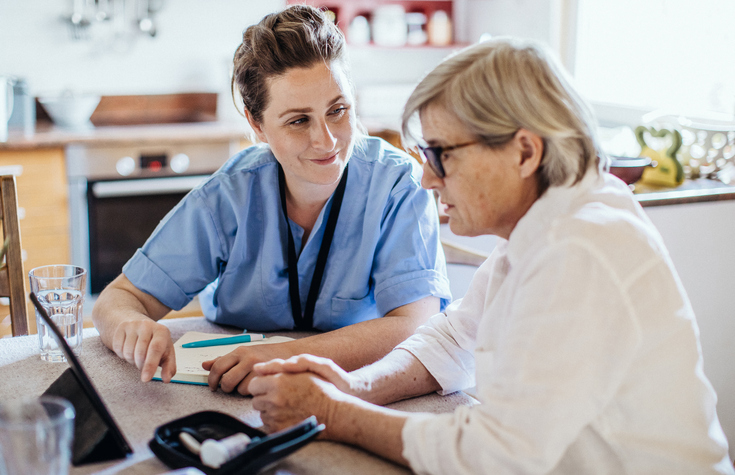 Stay Tuned! Keep an eye on the Premium Suppliers Resource Page 
            as we continue to expand and enhance our offerings!
[Speaker Notes: Watch this space for Nursing
Reach out to your Partnership/ Relationship Manager for further information
All websites are hyperlinked in this PowerPoint]
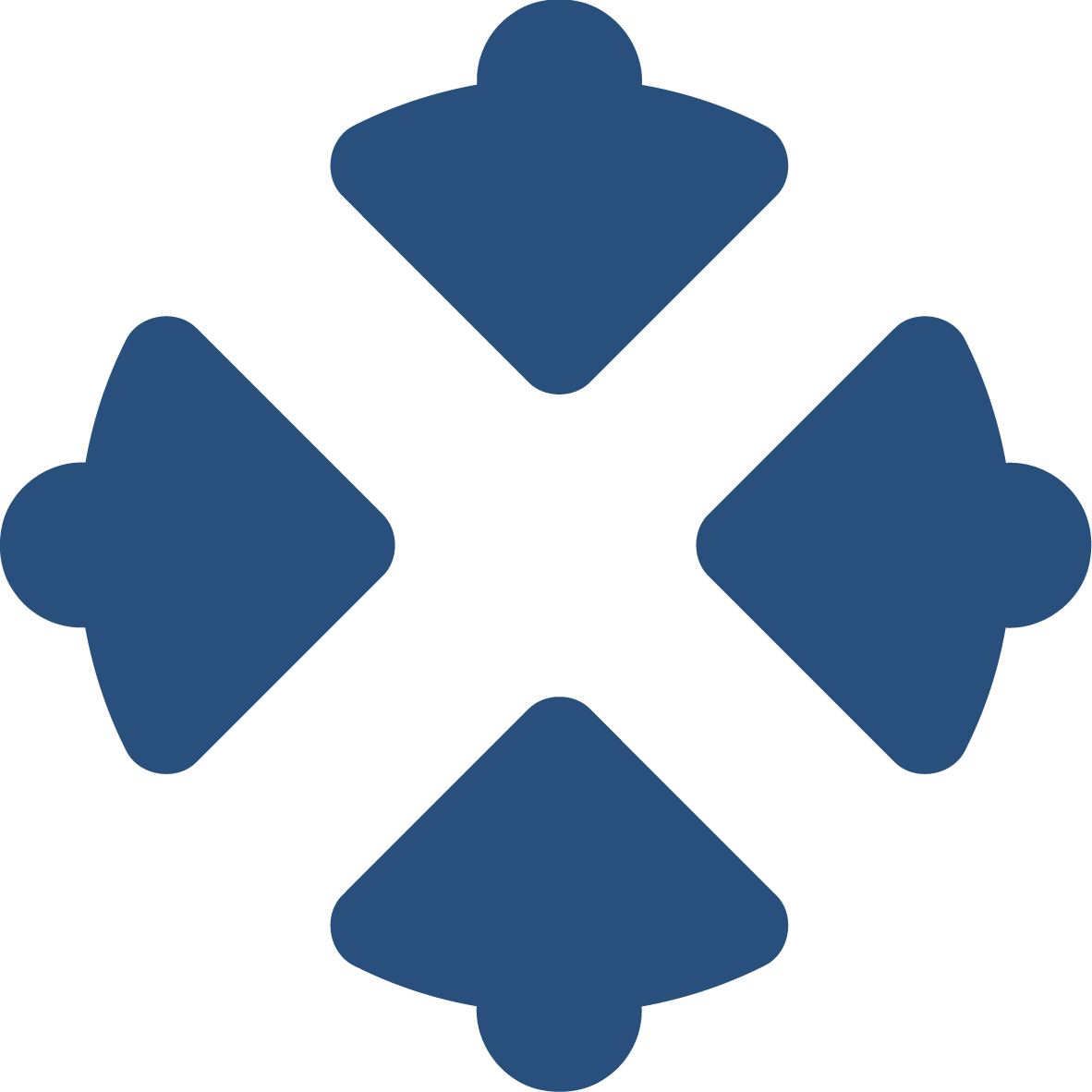 FEEDBACK
5
FOLLOW UP
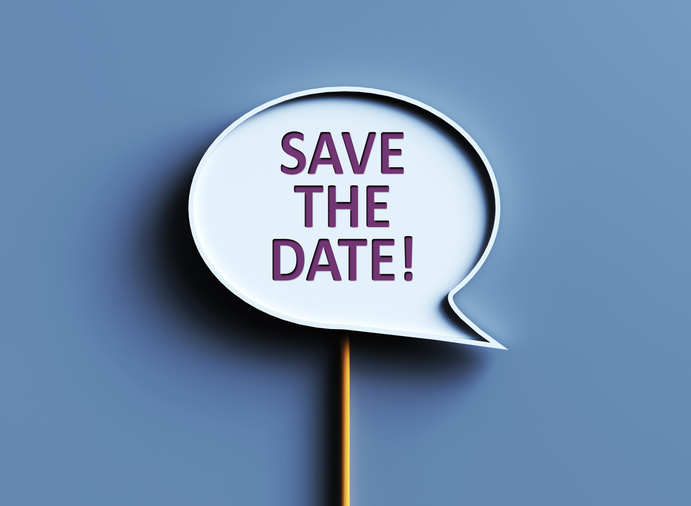 We kindly ask that you take a moment to complete the evaluation via the link below.

FEBRUARY Information Session Feedback
MARCH INFORMATION SESSION: 
Wednesday 26th March 2025

SUPPORT AT HOME: Webinar: 
Monday 31st March 2025 at 2pm AEST
REGISTER TO ATTEND
Submit your Support At Home questions here!
[Speaker Notes: Please remember to provide feedback

Registration link for SAH - Webinar]
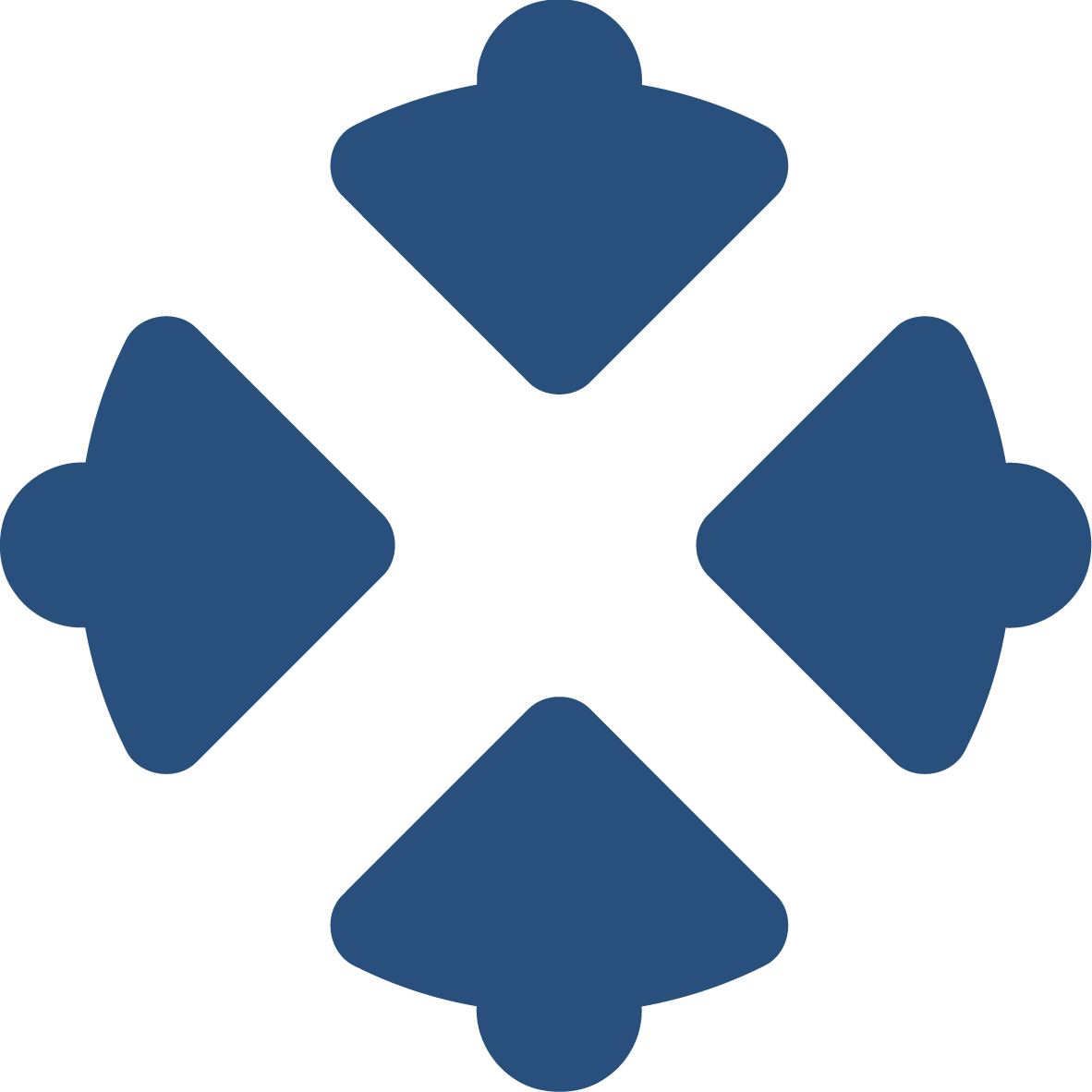 DID YOU KNOW???
6
TRILOGY CARE ROAD SHOW
WE'RE ON THE ROAD!
Trilogy Care is touring Australia’s East Coast in 2025, connecting with local communities and providing  advice on navigating in –home care options and understanding Home Care Packages. We would appreciate you promoting the Roadshow and spreading the word about our services. Let's work together to empower more people to take control of their care options!
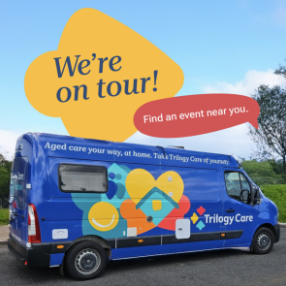 YOU CAN SUPORT BY…
Sharing the Registration Link with prospective Care Recipients:  
Road Show Registration link
Advertise the Road Show via a Face book  post:
Facebook link
Post on your LinkedIn:
Linkedin link

ANY QUESTIONS…
For more details around the event, and if you would like to get involved,  please contact your Partnership or Relationship Manager—they’re here to help. 

Together, we make a difference!
[Speaker Notes: Coordinators: We're on the Road!
Trilogy Care is touring Australia’s East Coast in 2025, connecting with local communities and providing tailored advice on navigating care options. We need your help promoting the Roadshow and spreading the word about our services. Let's work together to empower more people to take control of their care options!
For more details about the event, please contact your Partnership or Relationship Manager—they’re here to help. Together, we make a difference!]
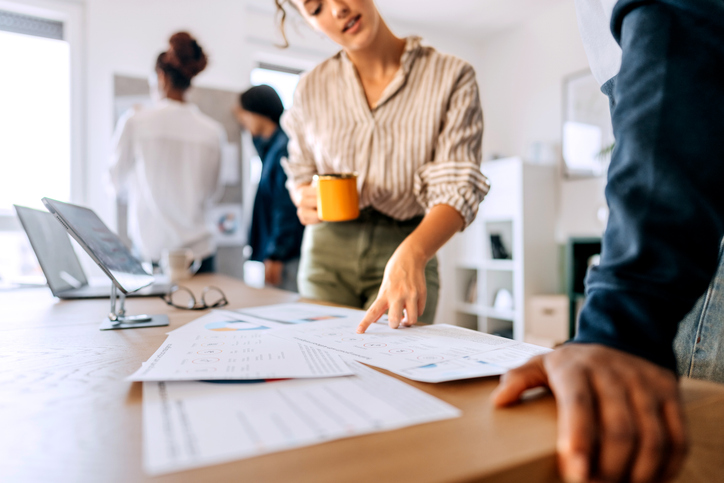 Tiffany WhitelawPartnership Liaison Manager07 2111 3410 | 1300 459 190tiffanyw@trilogycare.com.au
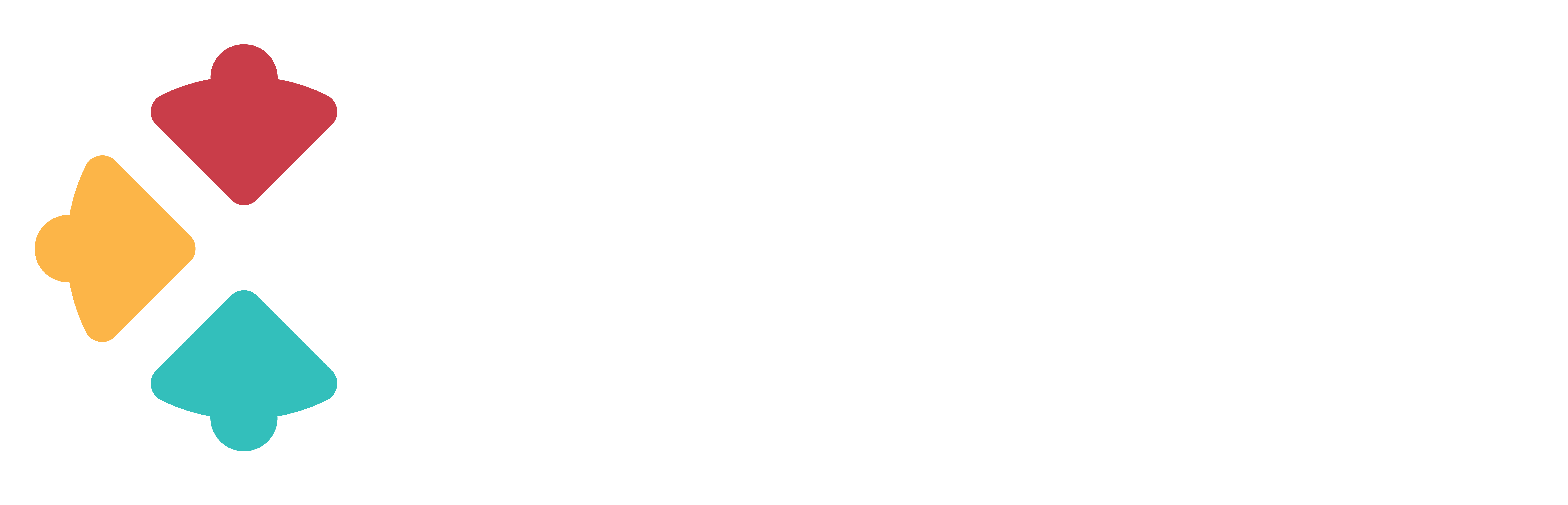